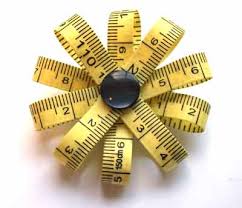 Eğitimde ve PsikolojideÖLÇME VE DEĞERLENDİRME
Dr. Ergül Demir
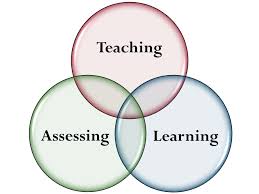 1
ÜNİTE 8.MADDE ÜRETME / YAZMA
Okullardaki eğitim ve öğretimin en önemli çıktısı yeteneklerin geliştirilmesidir ve bu uzun bir zaman alır. 
Geçmişte ve günümüzde, yeteneklere yönelik tanımlama-geliştirme-test etmeden kaçındık. 
Gelecekte, yetenek gelişimine odaklanmamız gerekmektedir. Çünkü öğrencilerimiz hızla karmaşıklaşan dünyada bu yeteneklere ihtiyaç duymaktadır.
(Haldyna, 1997)
3
Madde; bir testin puanlanabilen en küçük birimidir (Baykul, 2000).

Bir test maddesi; bir öğrencinin yanıtını almak ve bir yanıtı puanlama kuralını belirlemek için ihtiyaç duyulan bir yönerge ya da sorudur (Haladyna, 1997).
4
Madde yazma; teknik ve uzmanlığa dayalı bir iştir. 

Test geliştirme sürecinde; belirtkeler ve belirtkelere uygun madde tipi ve madde sayısı belirlendikten sonra madde üretimine geçilir.
5
MADDE TİPLERİ
Yapılandırılmış
Yarı yapılandırılmış
Yapılandırılmamış

Haldyna (1997)’a göre yapılandırılmış maddeler;
Çoktan seçmeli madde
Yüksek-çıkarıma (üst düzey becerilere) yönelik yapılandırılmış madde
Düşük-çıkarıma (alt düzey becerilere) yönelik yapılandırılmış madde
6
Çoktan Seçmeli Madde Formatları
Geleneksel format
Eksiltilmiş/Tamamlamalı format
‘En iyi/uygun seçenek’ formatı

Çoktan seçmeli maddeler, temel olarak bilgi ve zihinsel beceri ve yeteneklerin ölçülmesinde elverişlidir. Fiziksel beceri ve yeteneklerin ölçülmesinde asla kullanılmamalıdır.
(Haldyna, 1997)
7
Çoktan seçmeli madde tipi ile ‘hatırlama, bilme, kavrama, anlama gibi bilgi ve temel beceriler yoklanabildiği gibi eleştirel düşünme, problem çözme gibi üst düzey beceri ve yeteneklerin de ölçülmesi mümkündür.
8
Problem çözme, eleştirel düşünme gibi üst düzey beceri ve yeteneklerin yoklanması, zor ve zaman alıcıdır. Sürece yayılmış tekrarlı ölçmeler ya da süreç odaklı değerlendirme yaklaşımları gereklidir.

Bu tür beceri ve yeteneklerin yoklanmasında, tek bir çoktan seçmeli ya da yapılandırılmış madde yeterli değildir. En azından bir madde seti kullanılması gerekmektedir.
9
MADDE YAZMANIN TEMEL ESASLARI
Kullanılacak Madde Tipinin Yoklanacak Davranışa Uygunluğu

Maddelerin Belirtke Tablosunda Yer Alan Davranışları Yoklaması

Madde Sayılarının Önceden Saptanan Ağırlığa Uygun Olması
10
MADDENİN YAPISI
Testte yer alan (seçmeli/yapılandırılmış) maddeler genel olarak iki kısımdan oluşur;
Madde kökü: Sorunun sorulduğu ya da davranışın ifade edildiği kısımdır.
Seçenekler: Yapılandırılmış ve tek doğru yanıtı bulunan maddelerde söz konusudur. Doğru yanıt ve çeldiricilerden oluşur.
11
İYİ MADDE YAZMA
1. Madde Yazarı
Ölçmeye konu olan alanda yeterlik (Bu alanda üst düzey davranışlara sahip olmalı)
Test geliştirme ve ölçme-değerlendirme yeterliği
Dil yeterliği
12
2. Madde Kökü
Sadece o madde ile ilgili davranışı yoklamalı
Birden çok davranışı içermemeli
Olabildiğince açık ve net olmalı
Gereksiz açıklamalardan ve ifadelerden kaçınılmalı
Gerektiğinde özel terim ve gösterimlerden (koyu ya da italik ifade etme) yararlanılmalı
Gerekli değilse seçeneklere yönlendirme yapılmamalı
İpucu oluşturacak ifadeler kullanılmamalı
13
3. Seçenekler
Seçenekler, anlam ve dilbilgisi açısından madde kökü ile uyumlu olmalı
Tek doğru (tam doğru) yanıt olmalı
Seçeneklerin uzunlukları birbirine yakın olmalı
Çeldiricilerin doğru cevaba yakınlığı, maddenin düşünülen güçlüğüne yakın olmalı
Çeldiricilerin dağılımı birbirine yakın olmalı
Üst grubun çoğunluğu doğru yanıta gitmeli
“Hepsi”, “hiçbiri” gibi kullanımlara dikkat edilmeli
Seçenekler sıralı verilmeli
Seçenek sayısı, testi alanların düzeylerine göre belirlenmeli
Seçenekler birbirinden bağımsız olmalı
Testteki tüm maddelerin seçenek sayısı aynı olmalı
14